Presentation ofØstfold University College
First name Last name | Faculty
1
23.08.2020
2
23.08.2020
About us
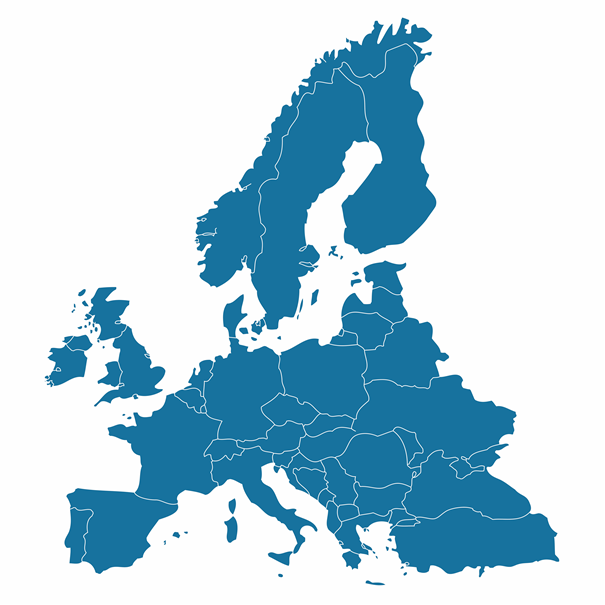 7700 students
570 staff members
Two campuses, in the townsHalden and Fredrikstadin South-East Norway
Six faculties
23 bachelor programmes
14 master programmes
Østfold University College
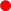 Map © Colourbox
3
23.08.2020
Campus Halden
4
23.08.2020
Campus Fredrikstad
5
23.08.2020
Faculties
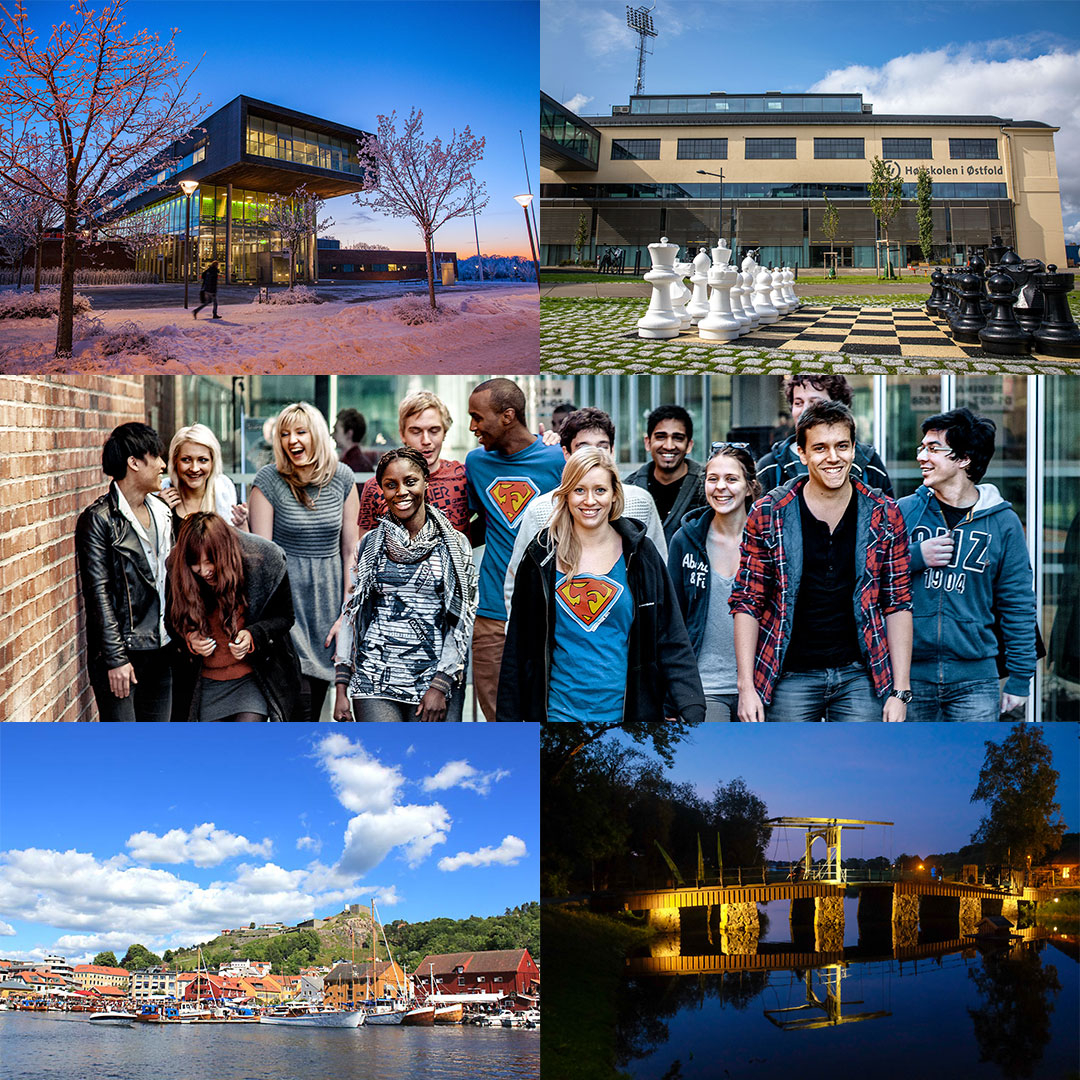 Fredrikstad
Faculty of Engineering
Faculty of Health and Welfare Sciences
Norwegian Theatre Academy
Halden
Faculty of Business, Languages and Social Sciences
Faculty of Computer Sciences
Faculty of Education

The Norwegian National Centre for Foreign Languages in Education
6
23.08.2020
The Faculty of Computer Sciences
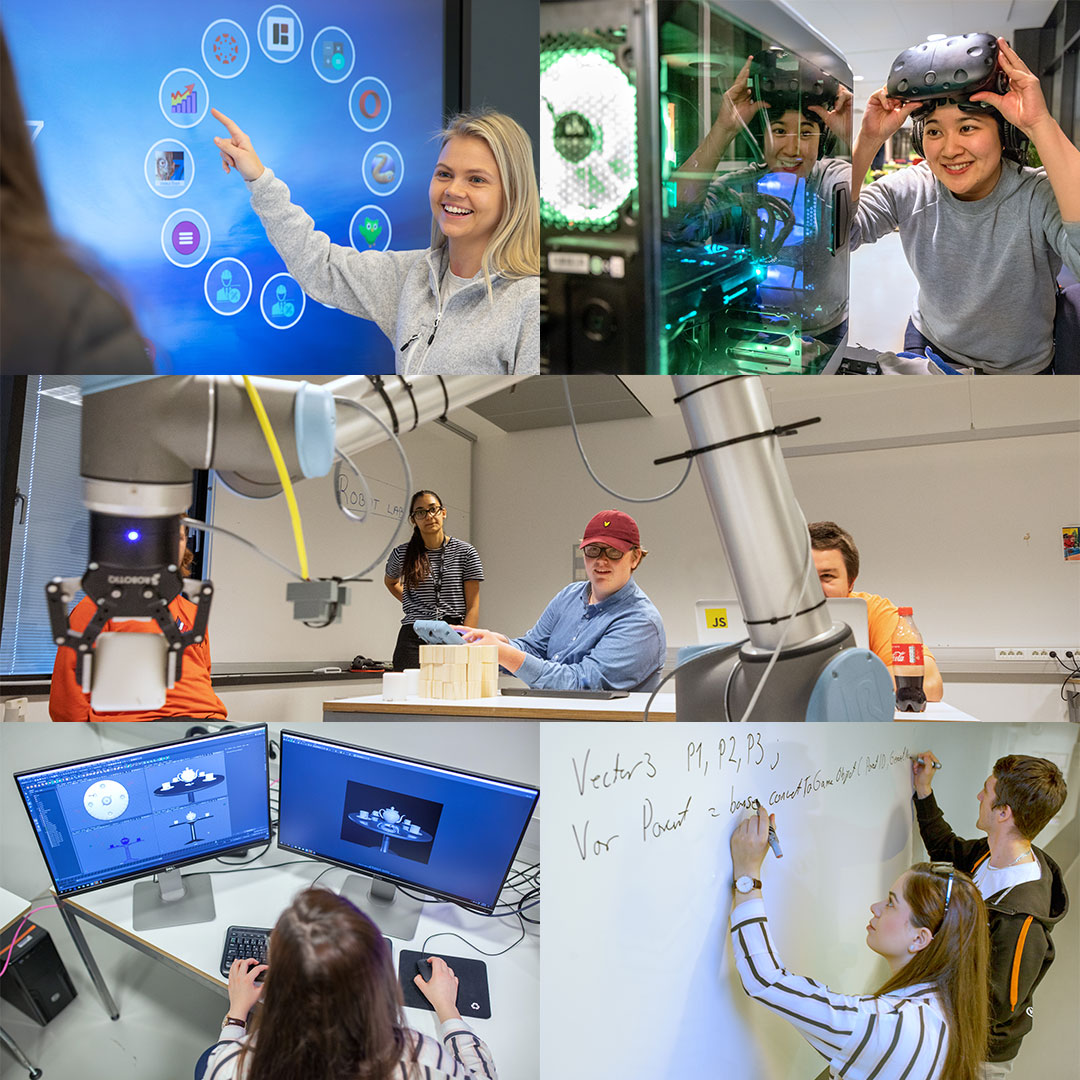 Master:
Applied Computer Science 
Bachelor:
Computer Sciences 
Digital Media and Design  
Computer Engineering
Information Systems
One-Year programme:
Computer Sciences
7
23.08.2020
The Faculty of Business, Languages and Social Sciences
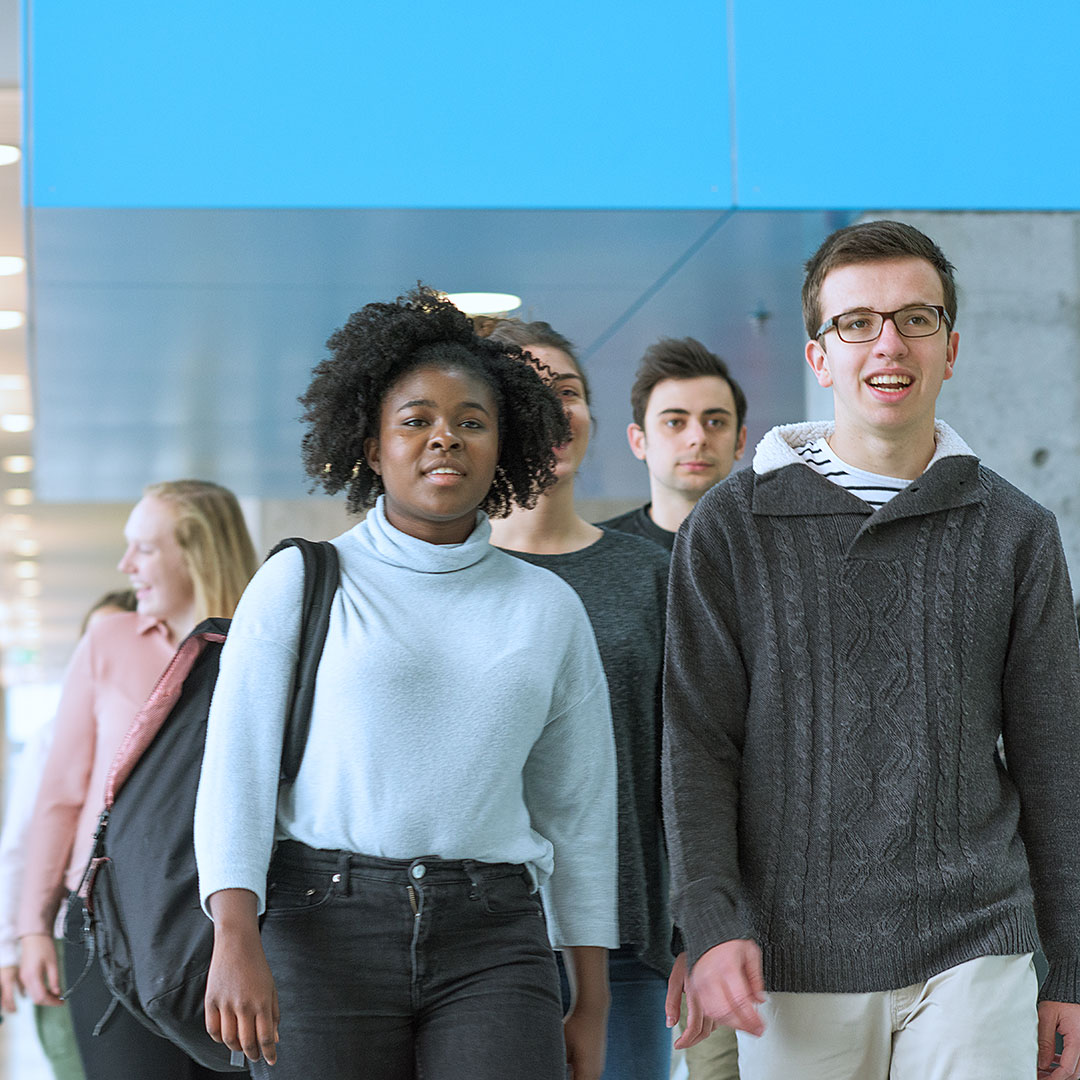 Master:
Organisation and Leadership
Foreign Languages in the Classroom (German, French and English)
Bachelor:
Business Administration
Accounting and Auditing
International Communication 
Society, Language and Culture
One-Year programmes and Extension courses :
English, French, German, Spanish and Political Science
English, French, German and Spanish for Teachers
8
23.08.2020
The Faculty of Education
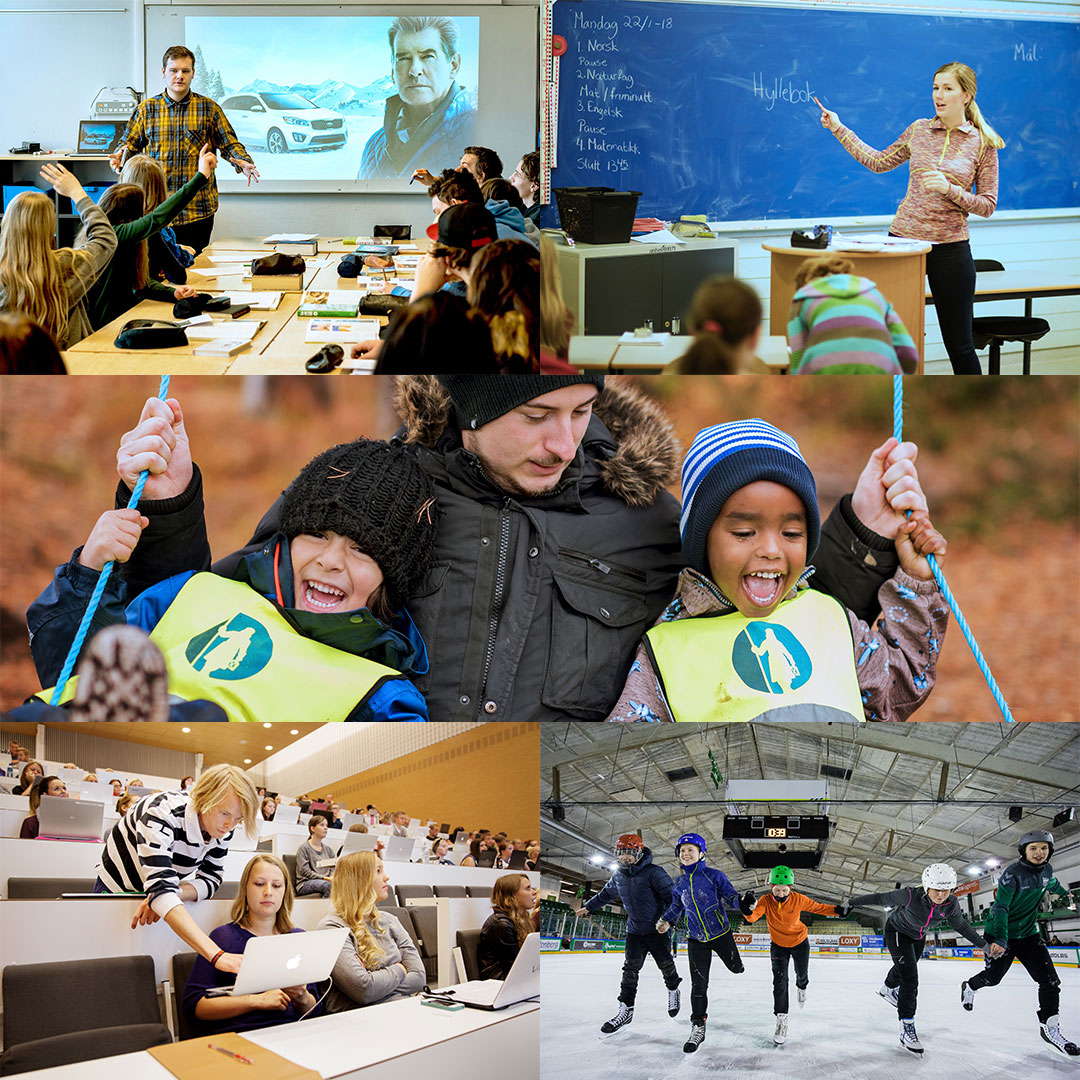 Master:
Primary and Lower Secondary Teacher Education for years 1-7 and 5-10
Early Childhood Studies (0-3 years)
Norwegian Language Education
Special Education
Bachelor in Kindergarten Teacher Education
Practical Pedagogical Education (teacher training) 
One-Year programmes
9
23.08.2020
Faculty of Health and Welfare Sciences
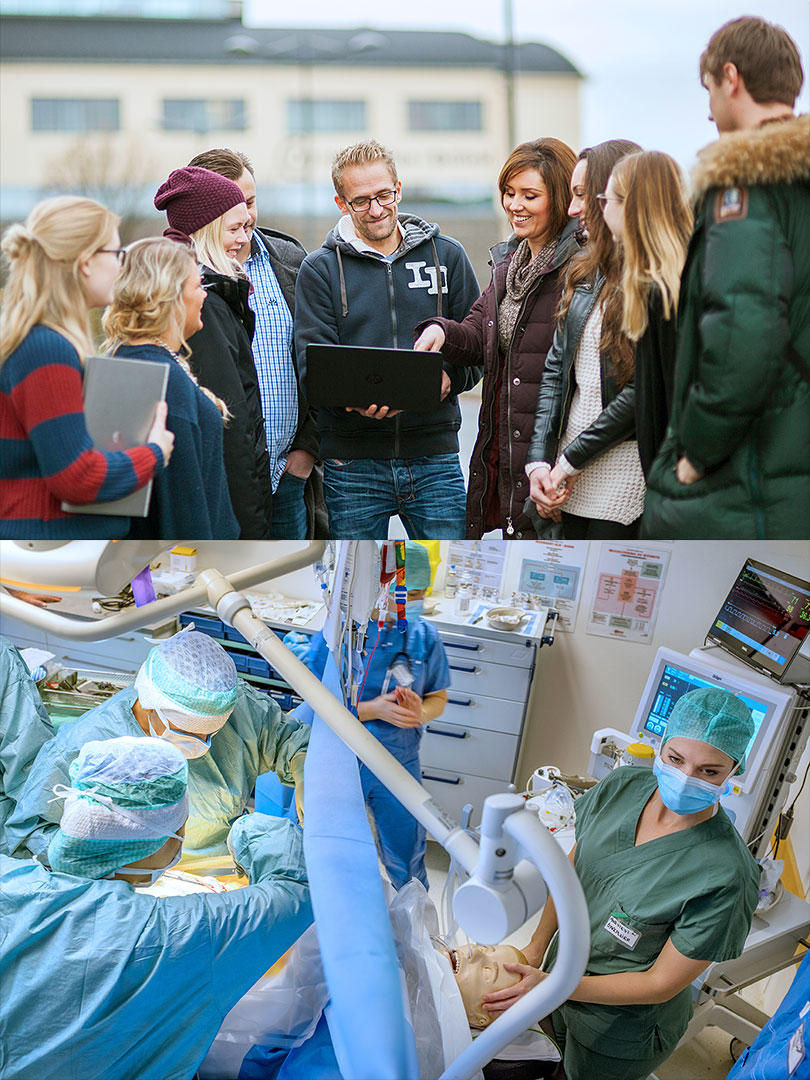 Master:
Integrated Health and Welfare Services
Psychosocial Work – Professional Health and Welfare Practices
Advanced Nursing in Chronic Illness
Bachelor:
Nursing
Social Work
Child Welfare Work
Social Educator Training
Work and Welfare Studies
Advanced Courses for Health Professionals
10
23.08.2020
The Faculty of Engineering
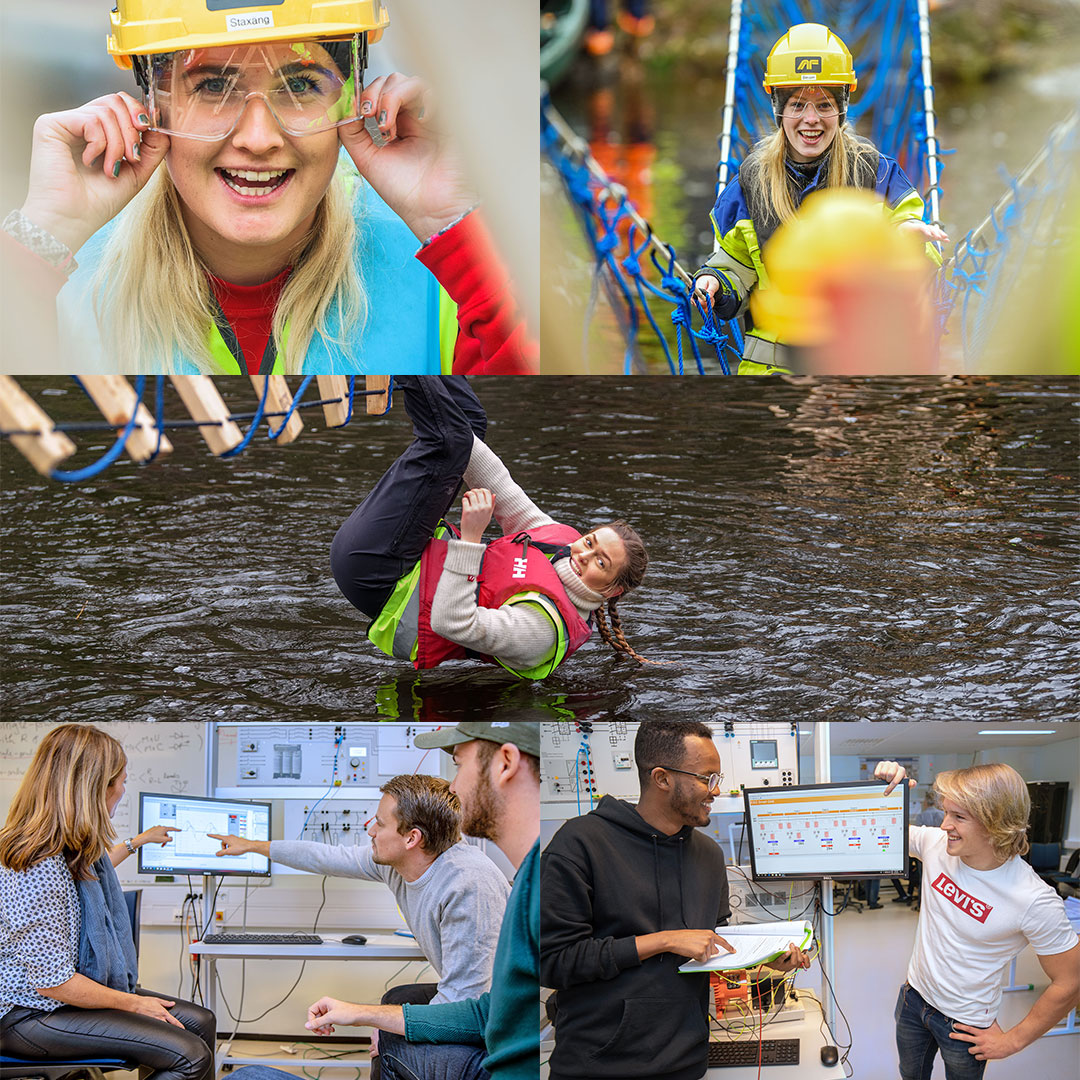 Master:
Green Energy Technology
Bachelor:
Civil Engineering
Chemical Engineering
Mechanical Engineering
Electrical Engineering
Industrial Design
Innovation and Project Management
Biomedical Laboratory Science
One-Year Foundation Course
11
23.08.2020
Norwegian Theatre Academy
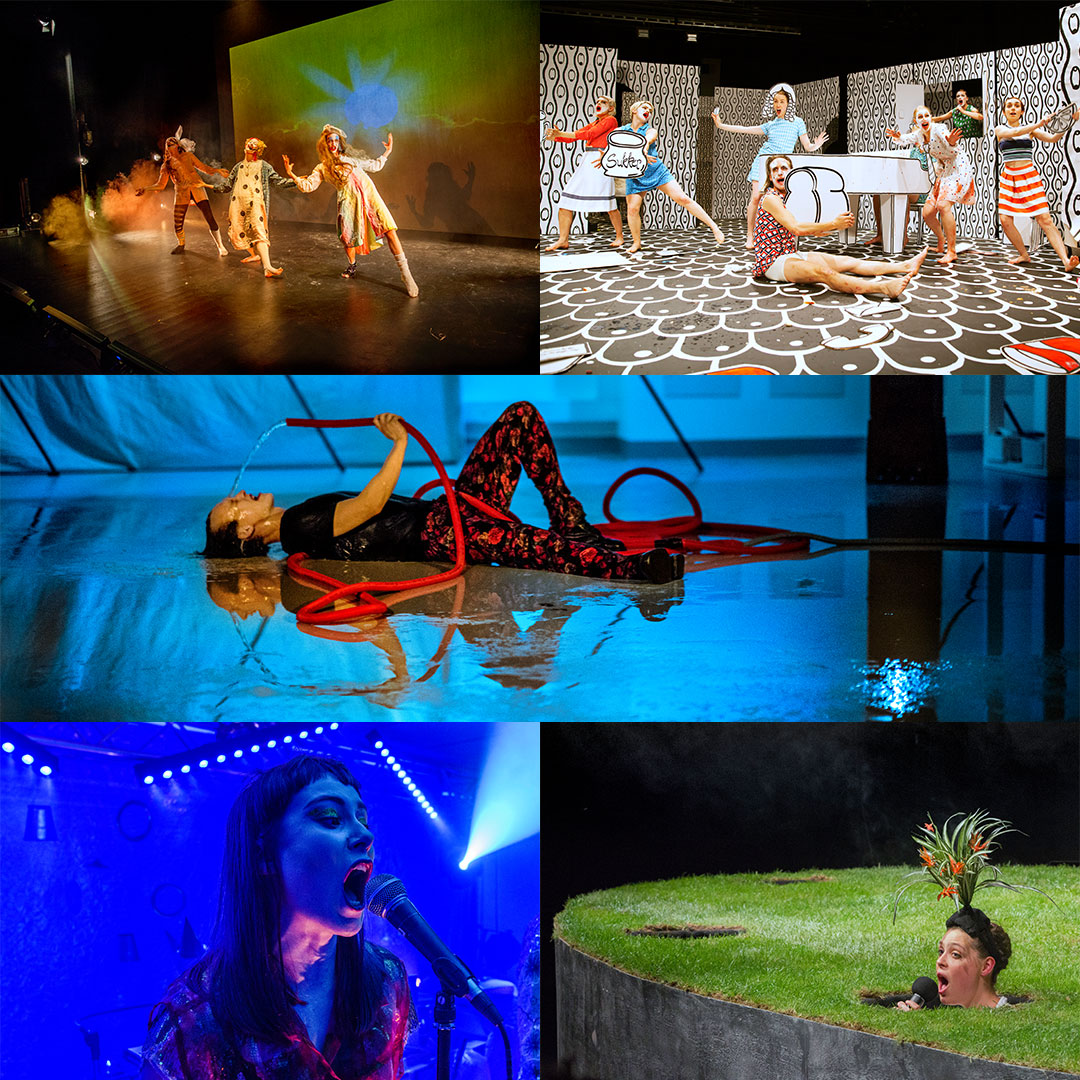 Master:
Scenography
Performance
Bachelor:
Acting
Scenography
12
23.08.2020
Research and Development
Multi- and interdisciplinary research activity 
Two research pillars:
The Digital Society
The Digital Society is a strategic research initiative at Østfold University College. This initiative aims at building a strong research profile that includes several different research disciplines. An important milestone for this initiative is to get a doctoral programme accredited at our institution. 
Language in Learning	
Østfold University College’s strategic plan for the period 2019–2022 states that the university college shall «establish ‘Language in learning’ as a strategic research programme». This is an important choice of direction for the R&D work at Østfold University College (ØUC) and it supports the ambition of taking on « a leading national role in languages in education».
Administrative support is given by the R&D unit which is led by the research director
13
23.08.2020
International Relations
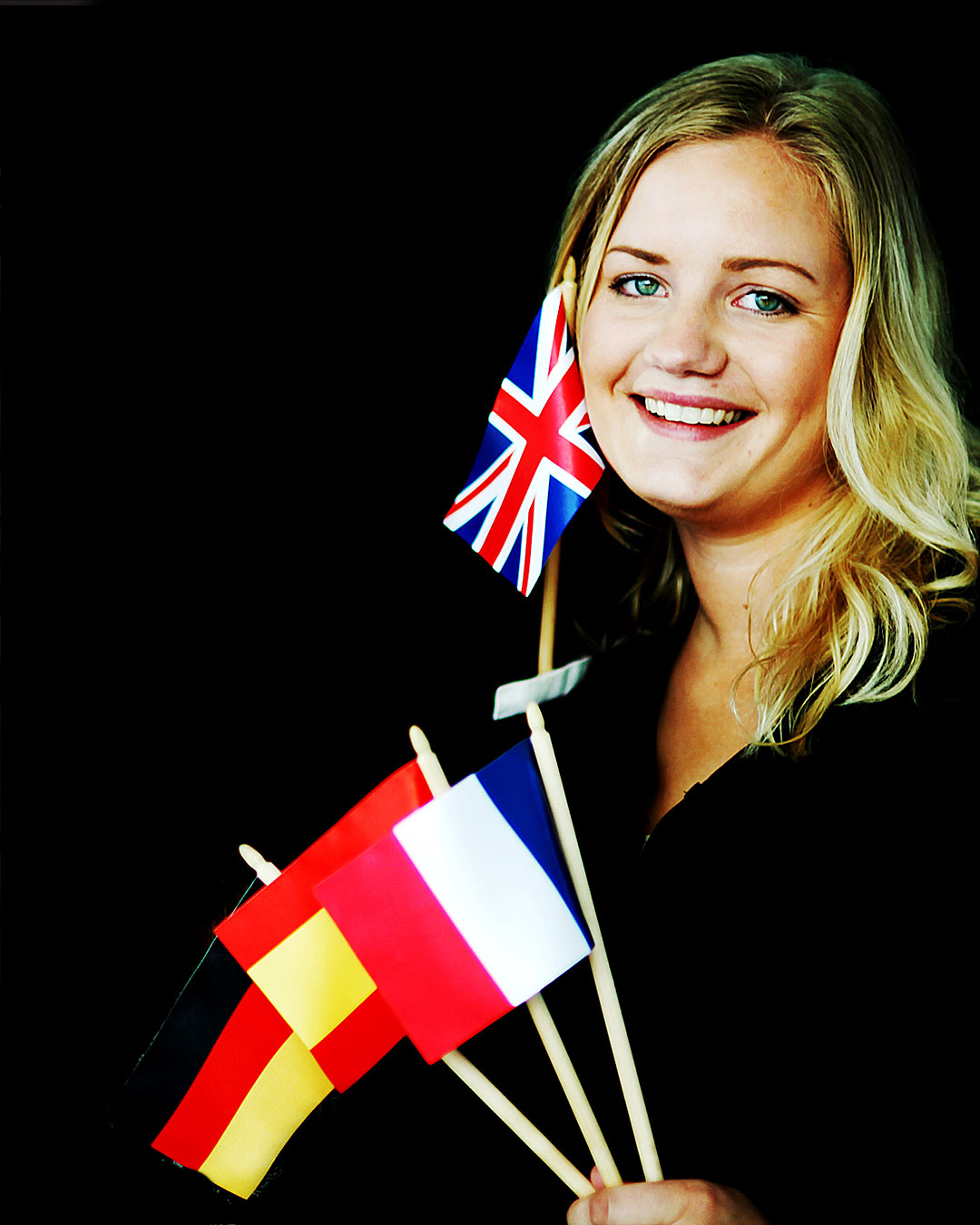 Østfold University College collaborates with over 100 universities world wide and participates in exchange programmes such as Erasmus + and Nordplus 
Norway has adopted the Bologna degree structure, ECTS credits and grading scale 
All students have the opportunity to exchange during their studies 
We welcome a significant number of international students  and guest lectures each year
14
23.08.2020
Courses for exchange students
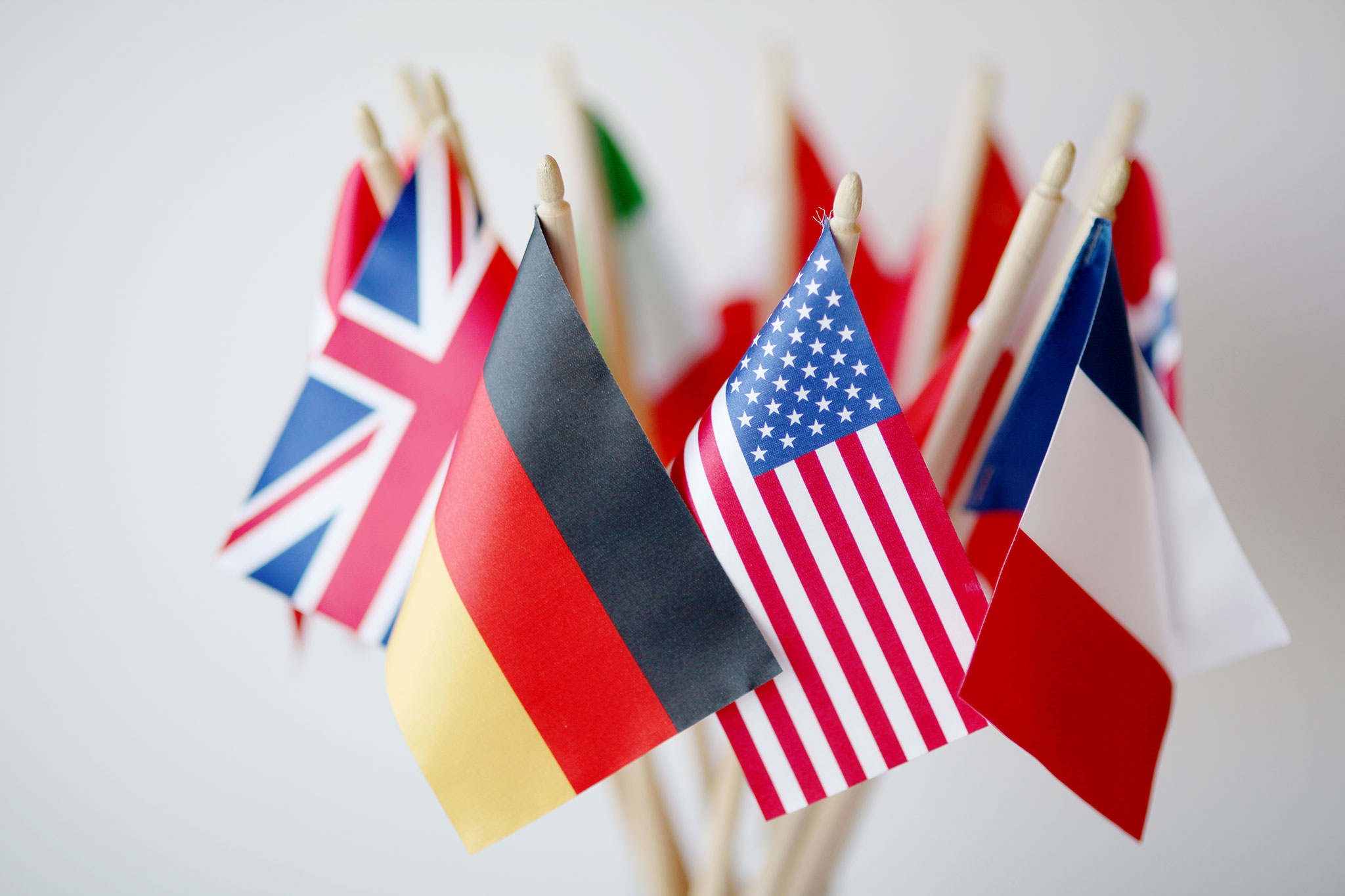 Most of our study programmes are taught in Norwegian. However, we also offer an increasing number of courses taught in English, German, French and Spanish
Courses for exchange students
15
23.08.2020
Academic year
Full academic year: mid August to mid June
Autumn semester:   mid August to mid December
Spring semester:      primo January to mid June
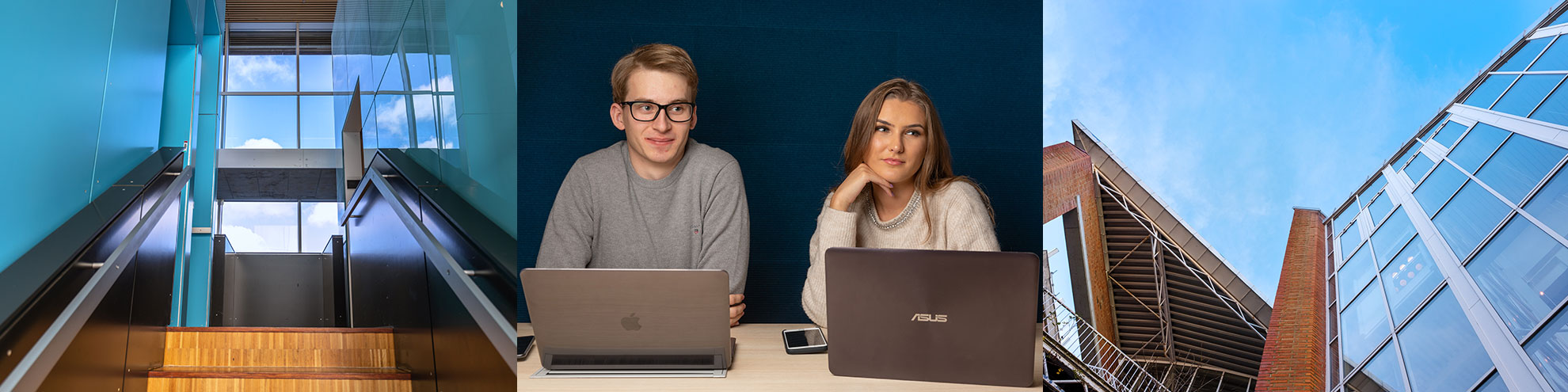 16
23.08.2020
Accommodation
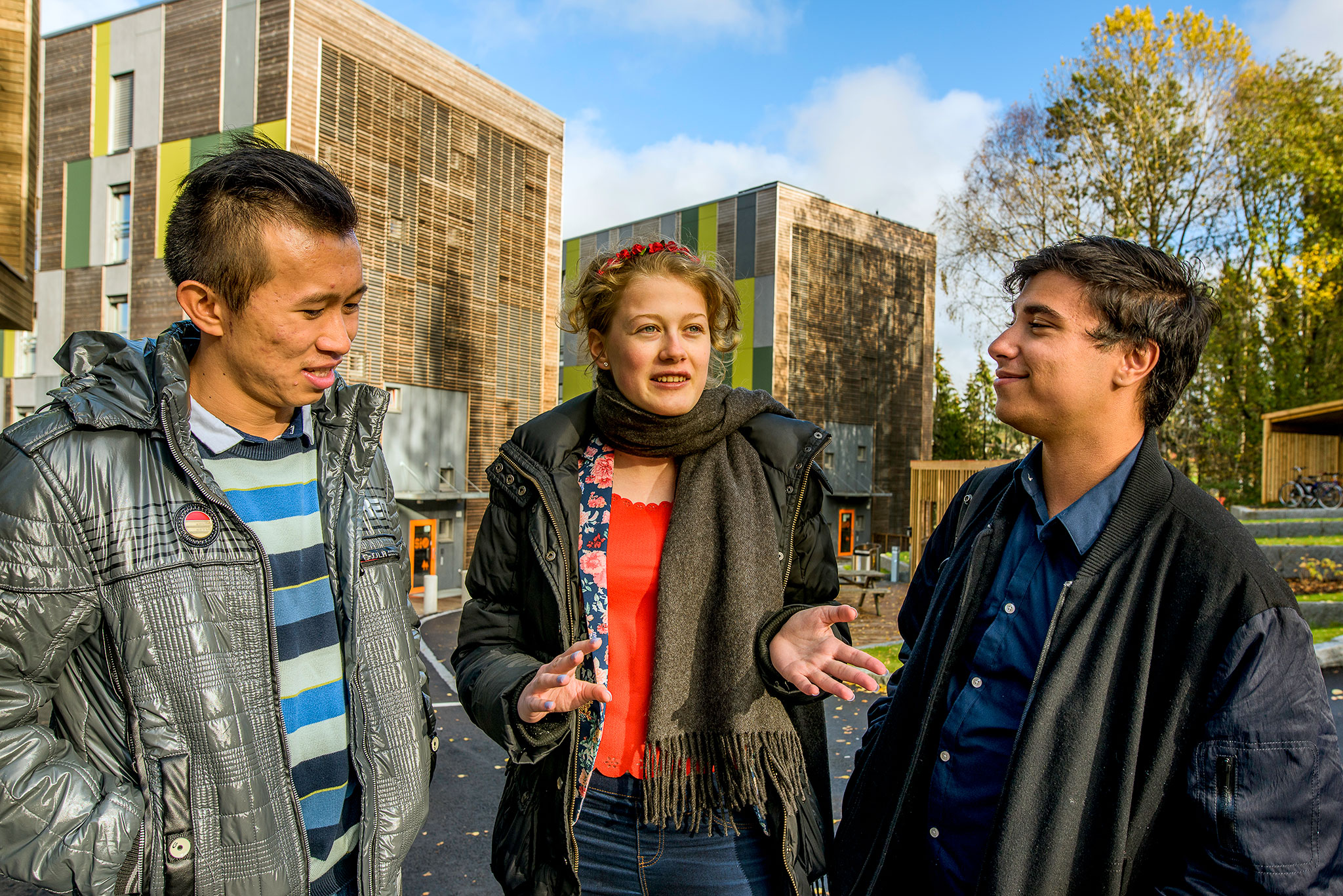 International students are guaranteed university accommodation
The rent ranges from 411 EUR to 989 EUR per month
Residence halls are all within short walking and cycling distance from the campuses 
Rooms varies in terms of appearance and size, but are all fully furnished 
Internet access in all rooms
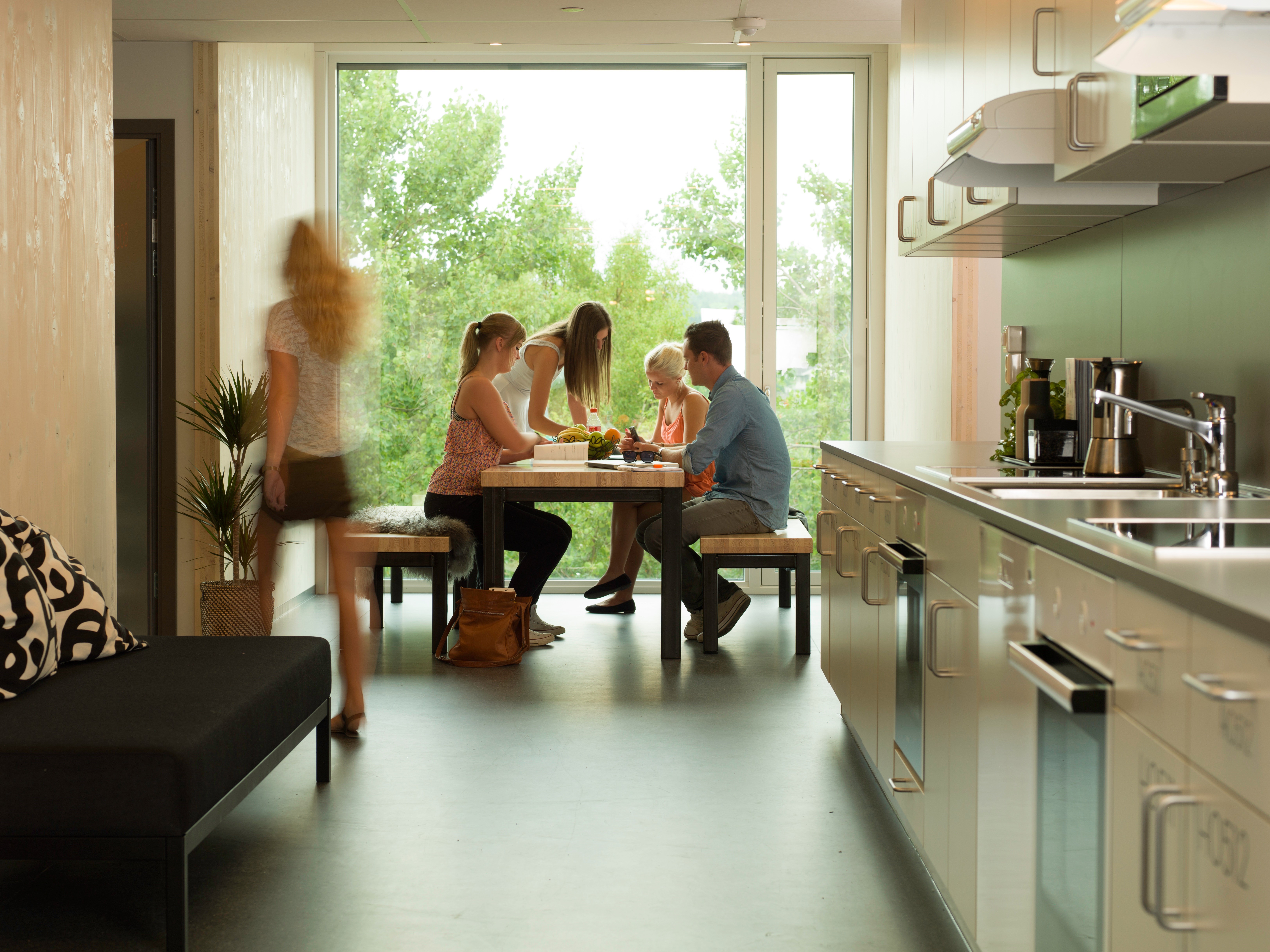 17
23.08.2020
Why students chose Østfold University College
Proffessionally oriented study programmes
Modern teaching and research facilities
A close-knit university college with small class sizes
Variety of organisations and societies for students, like the Buddy Scheme and introduction week
Proximity to nature and great outdoor activities
18
23.08.2020
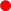 19
23.08.2020
www.hiof.no/english
Presentation templateØstfold University College
First name Last name | Faculty
22
23.08.2020
Presentation templateØstfold University College
First name Last name | Faculty
23
23.08.2020
Presentation templateØstfold University College
First name Last name | Faculty
24
23.08.2020
Presentation templateØstfold University College
First name Last name | Faculty
25
23.08.2020
Title and content site
Click to edit Master text styles
second level
third level
fourth level
fifth level
First name Last name | Faculty
26
23.08.2020
Chapter Side withcentered title
27
23.08.2020
Chapter Side withcentered title
First name Last name | Faculty
28
23.08.2020
Chapter Side withcentered title
First name Last name | Faculty
29
23.08.2020
Chapter Side withcentered title
First name Last name | Faculty
30
23.08.2020
Chapter Side withcentered title
First name Last name | Faculty
31
23.08.2020